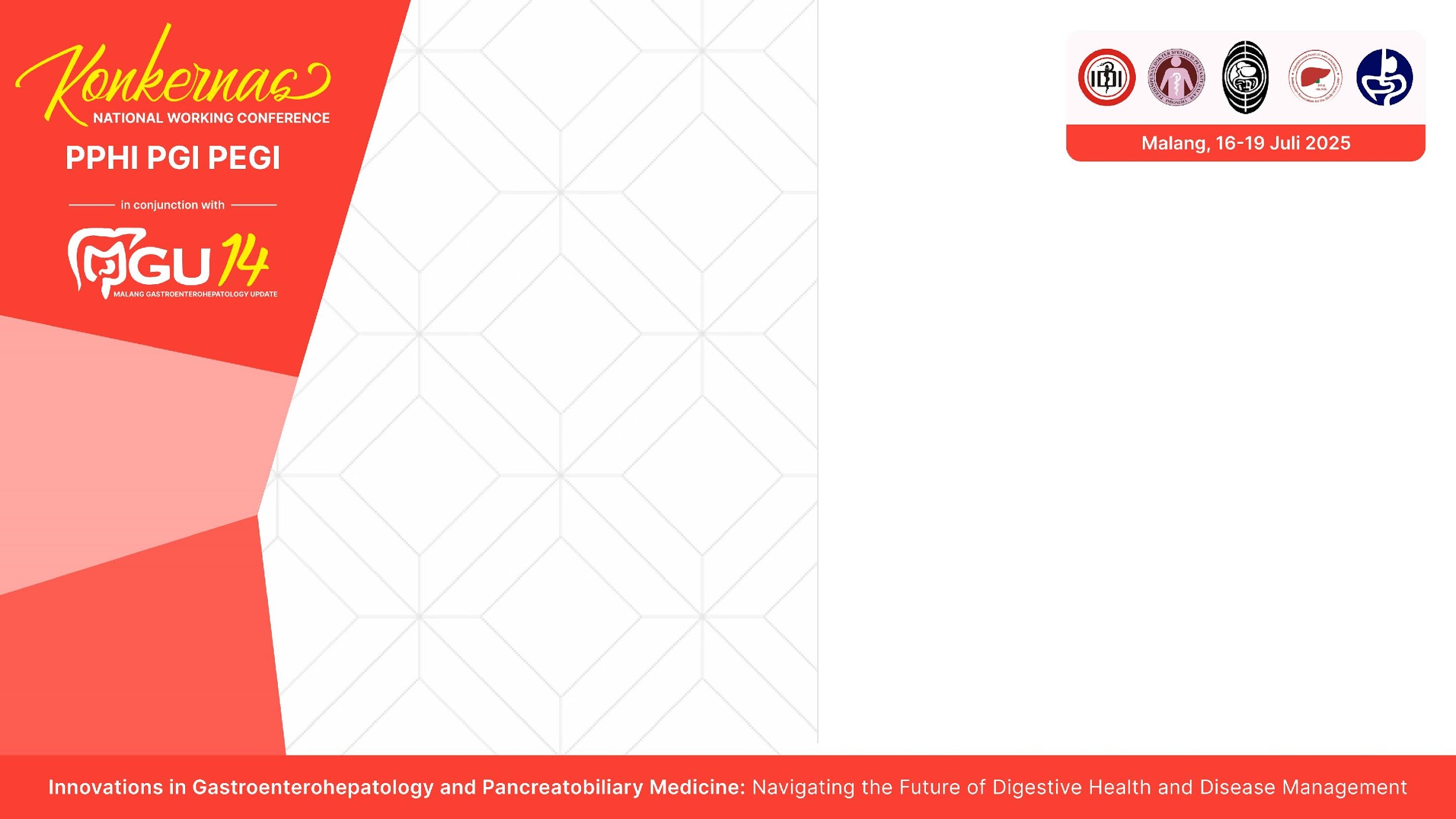 Judul Topik
Nama Pembicara
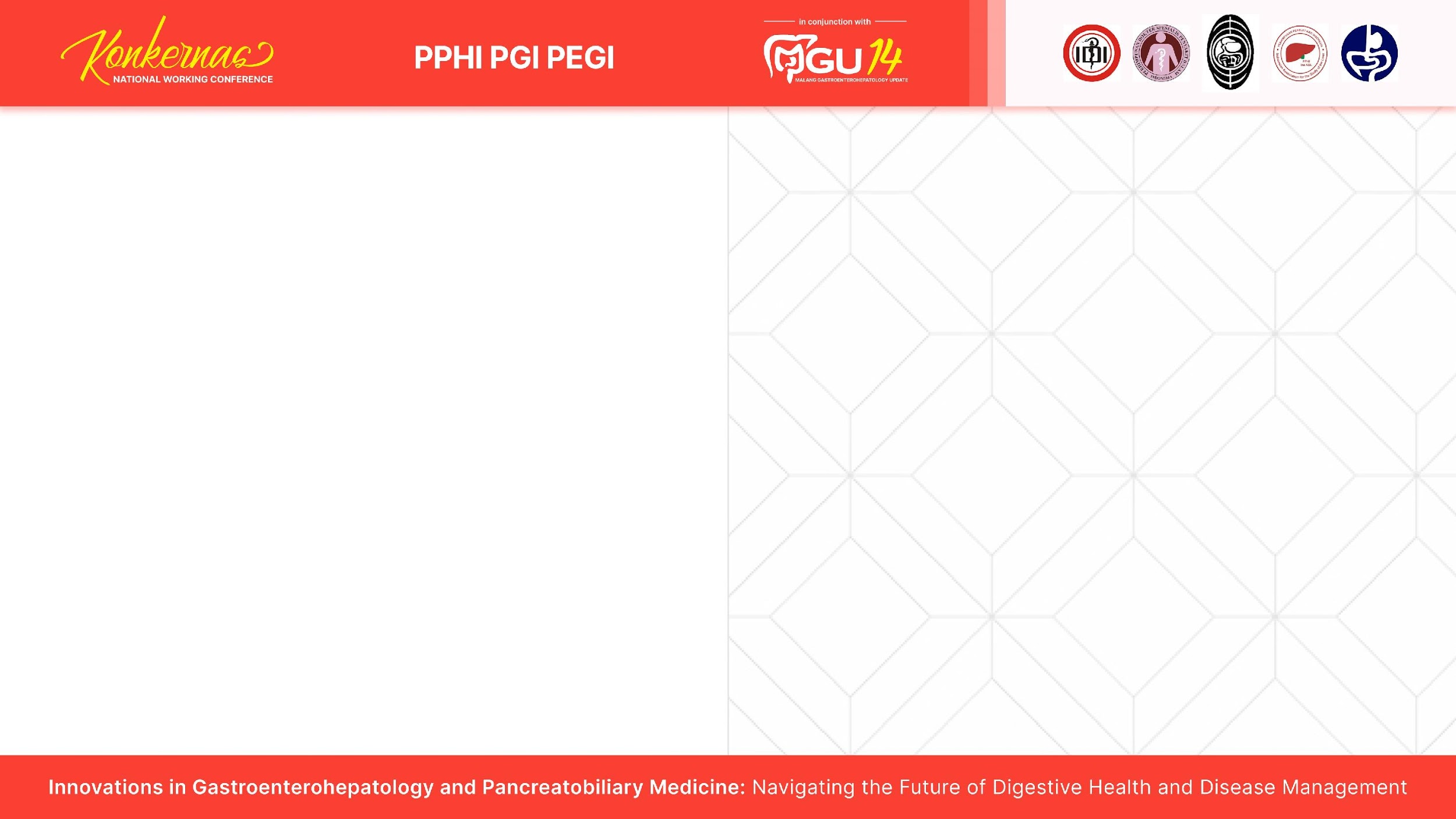 Judul Slide
Isi slide